Por ser el más participativo
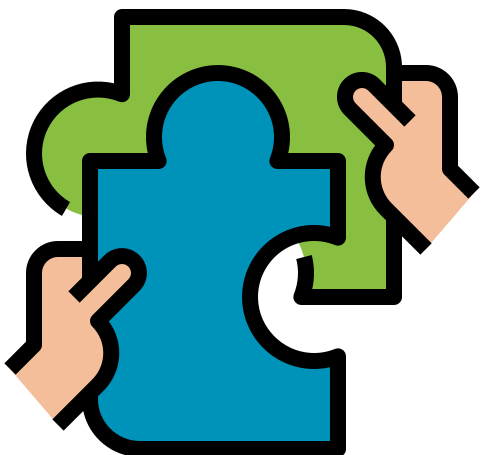